А НУ-КА, ДЕВОЧКИ!
Внеклассное мероприятие
1 класс
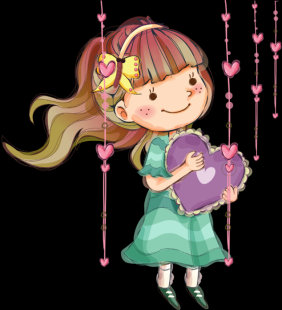 УГАДАЙ ЦВЕТОК
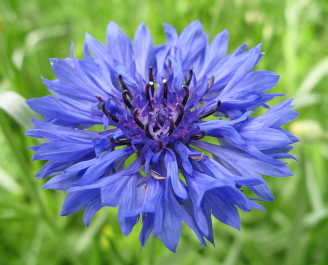 ВАСИЛЁК
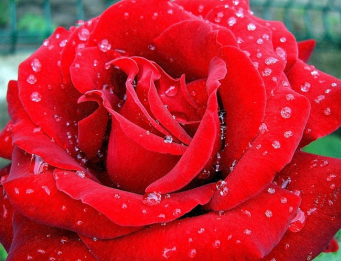 РОЗА
УГАДАЙ ЦВЕТОК
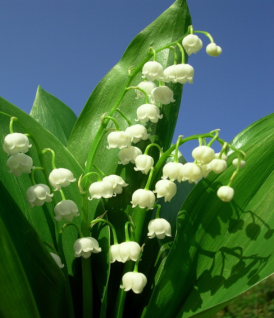 ЛАНДЫШ
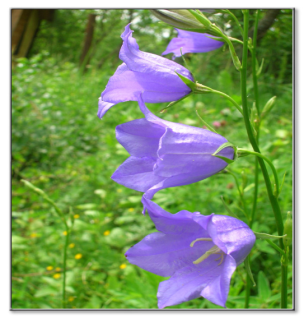 КОЛОКОЛЬЧИК
КАКАЯ ТЫ ХОЗЯЙКА?
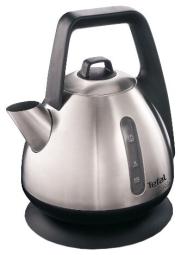 Я пыхчу, пыхчу,Больше греться не хочу.Крышка громко зазвенела:«Пейте чай, вода вскипела!»
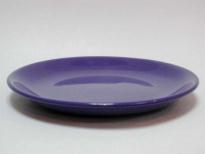 Она бывает глубока.Она бывает мелка.Однако, это не река.
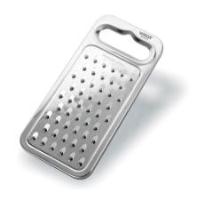 Жёсткая, дырявая,Колючая, корявая.Что ей на спину положат,Всё она тотчас изгложет.
КАКАЯ ТЫ ХОЗЯЙКА?
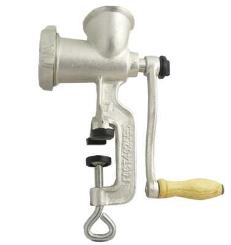 Ей набили мясом рот, И она его жуёт, Жуёт, жуёт и не глотает – В тарелку отправляет.
Коротышка подпоясанПо квартире ходит плясом.Пустился вприсядку –Сгрёб мусор в охапку.
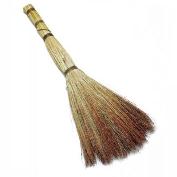 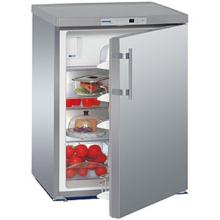 Дом без окон и закрыт,
А внутри холодный.
Если рядом кто сидит,
Значит, тот голодный.
КАКАЯ ТЫ ХОЗЯЙКА?
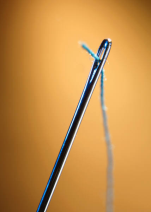 Маленького роста я
Тонкая и острая.
Носом путь себе ищу.
За собою хвост тащу.
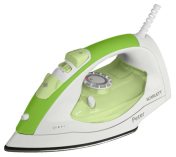 Гладит всё, чего касается,
А дотронешься – кусается.
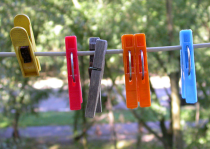 На верёвке пальцы
Держат одеяльце.
СОБЕРИ ОТКРЫТКУ
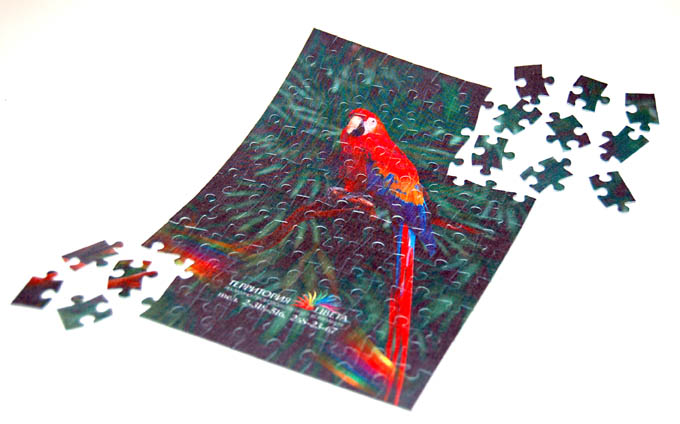 УГАДАЙ, ЧТО ЛИШНЕЕ
вермишель
морковь
помидоры
рис
соль
сахар
свёкла
УГАДАЙ, ЧТО ЛИШНЕЕ
вермишель
морковь
помидоры
рис
соль
сахар
свёкла
СКАЗОЧНЫЕ ГЕРОИ
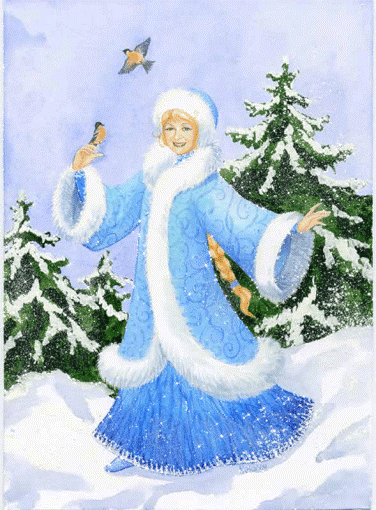 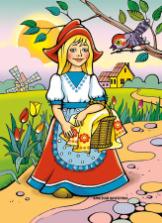 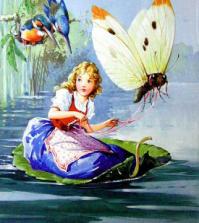 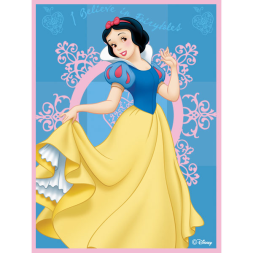 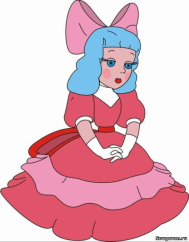 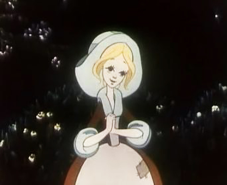 РЕШИ РЕБУСЫ
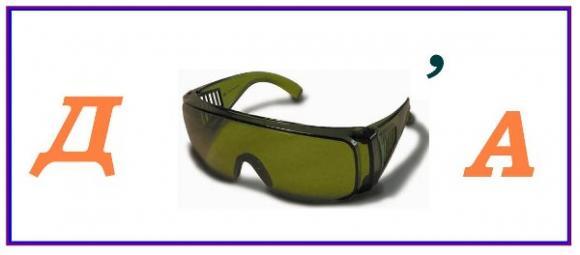 ДОЧКА
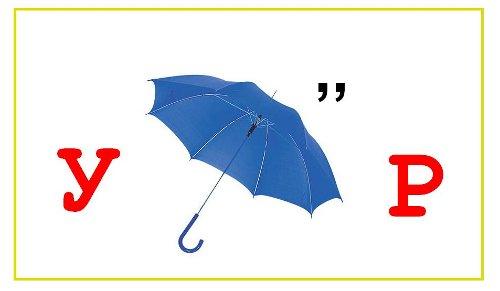 УЗОР
РЕШИ РЕБУСЫ
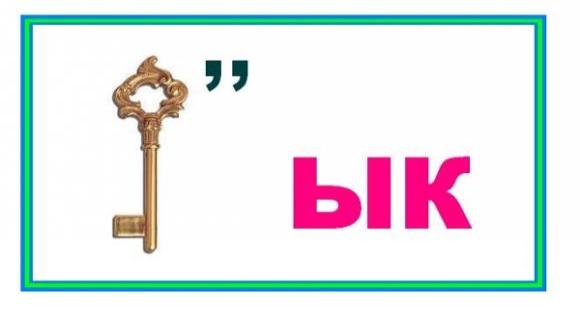 КЛЫК
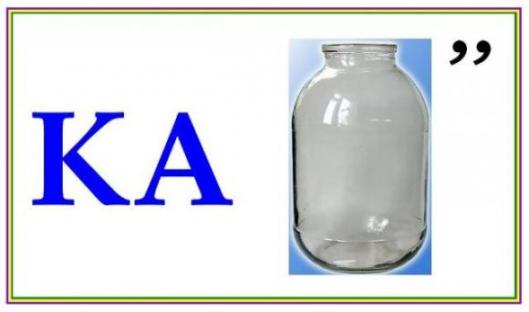 КАБАН
РЕШИ РЕБУСЫ
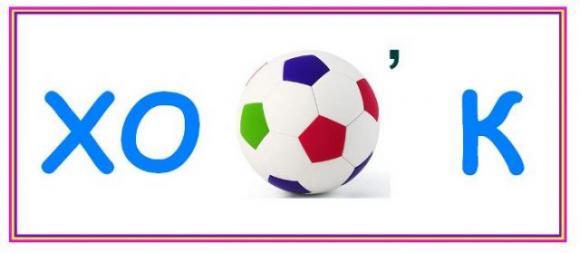 ХОМЯК
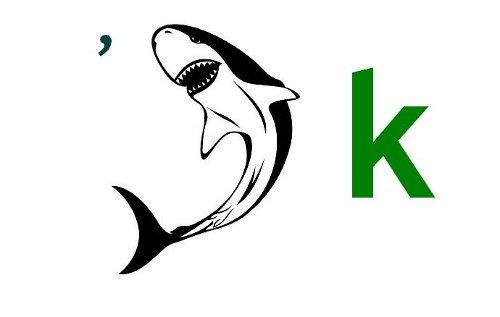 КУЛАК
РАЗГАДАЙ КРОССВОРД
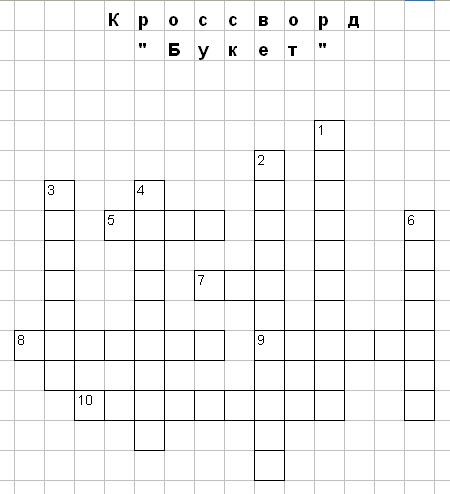